Social Identity (and Categorization) Theory
Henri Tajfel

3biii – Evaluate Social Identity Theory, making reference to relevant studies
Social Identity Theory -  Henri Tajfel
Assumes people try to improve self-image/esteem thru personal accomplishment & their social identity
Small groups are formed in society according to common interests
Individuals will then identify with those small groups on a personal level – source of pride
People belong to many groups and each varies in importance to one’s self-concept
SIT cont’d
Group schemas tell us what to think, feel, and do in particular contexts
Once identified these behaviors become stereotypes of in-group normative behavior 
Distinctions are made between in-group and out-group based solely on group membership
Creates “us vs. them” distinctions between in- and out-groups
In-groups are always favored
For example
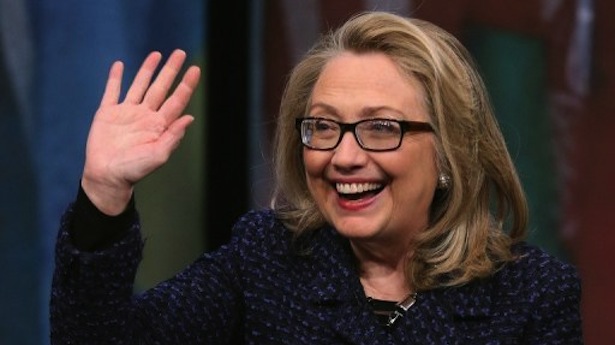 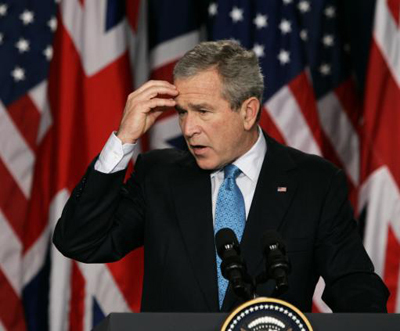 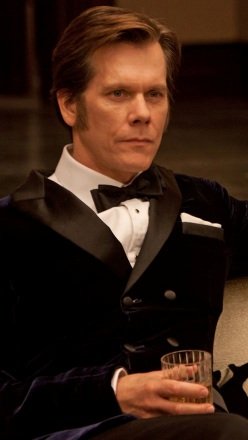 How many of you have criticized a parent this week?
How would you react if someone else, not a relative criticized your parents?
How many of you whine and complain about UAIS?
How do you react when people who don’t go here criticize this program?
Tajfel study (1970)
Klee & Kandinsky
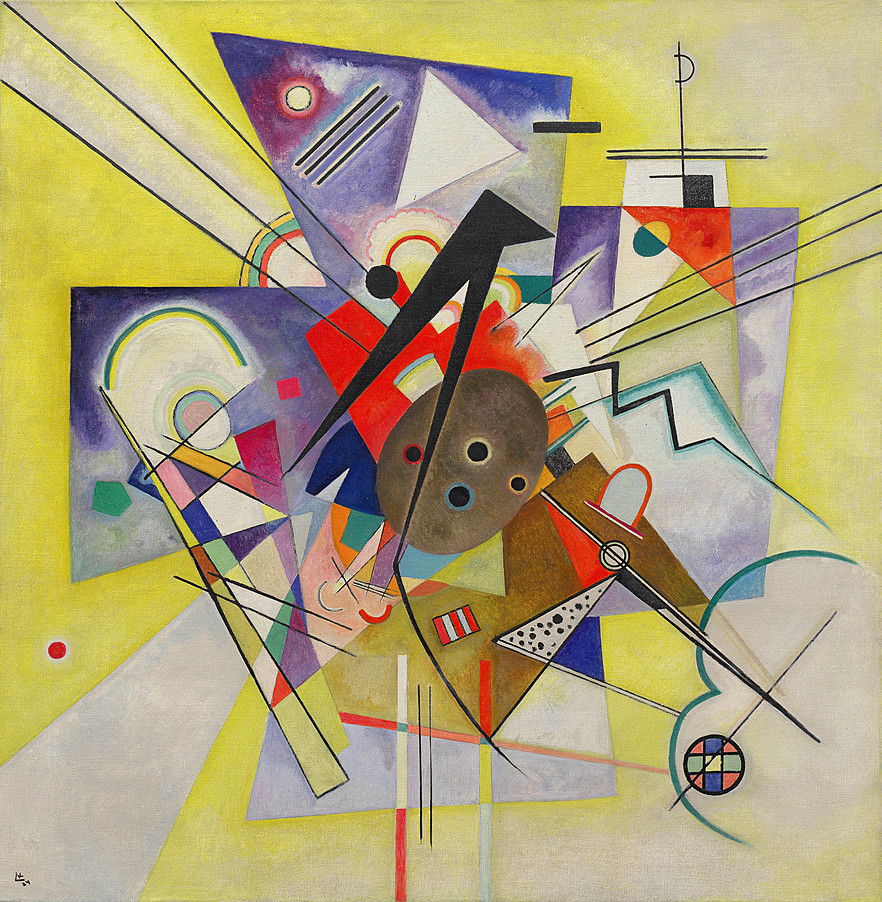 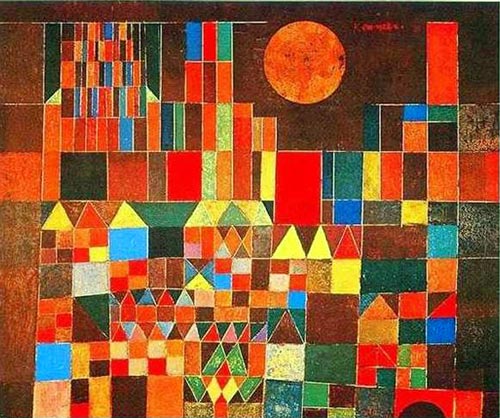 Cialdini (1976)
C’mon I had to…
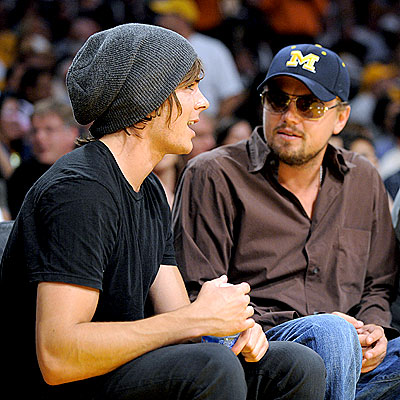 Nass, Fogg, Moon Study (1995)
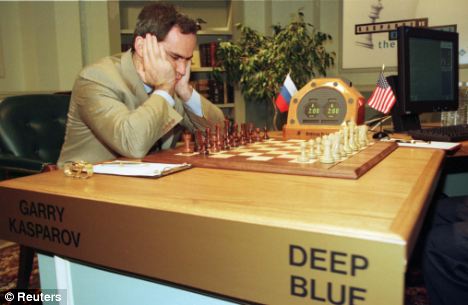 Zimbardo – Stanford Prison Study
Coming Soon to Psych Class Near You!
And Now…This
https://www.youtube.com/watch?v=AJKfs4ZnbNE
https://edpuzzle.com/classes/56a044379d0f10424175f6c5
Strengths of SIT
Lots of empirical research supports it
Widely applicable
Humans actively engaged in sense of self
Creates norms & culture for people to adhere and belong to

Explanation for stereotyping and discrimination
Limitations of SIT
Describes but can’t predict
Personal identity can be stronger – 
	people do reject their group
Above – esp. w/ people of high self-esteem
Reductionist – doesn’t account for situational factors
Research is often lab based, low EV
Hey, we were talking about art earlier, so that’s my excuse to show you this…
http://distractify.com/trending/2016/02/01/mark-hairstylist-work-of-art
Social Categorization Theory – SCT (John Turner, 1985/87)
Less emphasis on self-esteem, more emphasis on how categories become the cognitions that guide group behavior
Categories help individuals see in-groups as more diverse than they are and out-groups as more similar than they are
Creating categories requires depersonalization
Example – aggression in sports is depersonalized as team behavior
Not to be confused with dehumanization or deindividuation
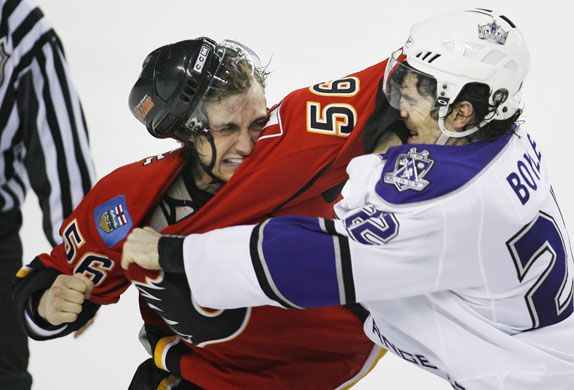 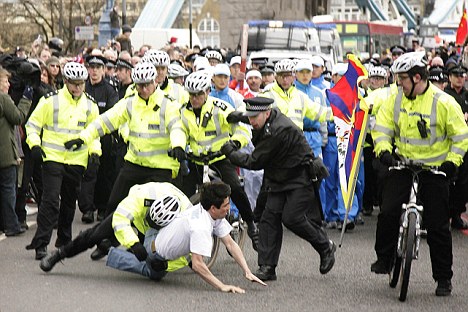 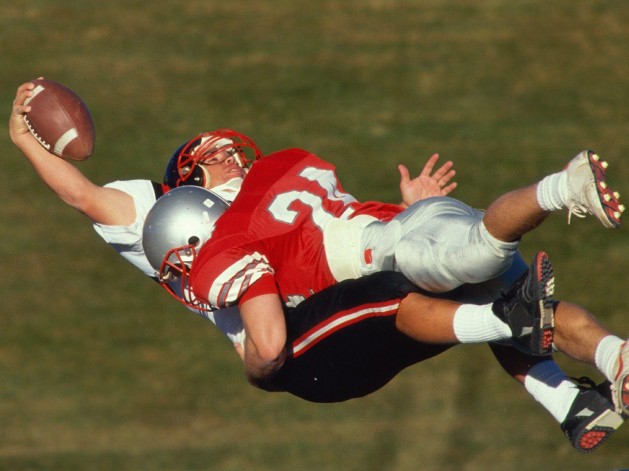 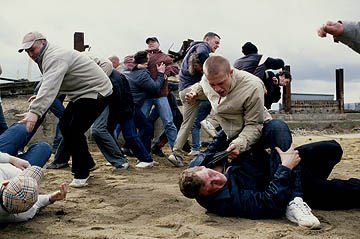 SCT cont’d
Says we view groups in terms of prototypes or norms
They are cognitive representations (aka?), characteristics of a group’s attitudes, beliefs and behaviors based on info we have
Most salient about groups in a specific context – nation, religion etc
But, stereotyping is best framed as in-group preference rather than out-group disfavor (Fiske, 2004)
So What?
Help us understand how in-groups shape representations of our selves (etic)
But the “self” means different things in individualist vs. collectivist cultures (emic)
Social self really exists on 3 levels
	1. Individual – your self is unique…just like everyone else
	2. Relational – self exists in terms of harmonious relations…I love you, you love me
	3. Collective – Self fits in depersonalized categories of groups with symbolic value to the person…I’m a neo-Gothic, post-Existentialist, new-wave, hipster
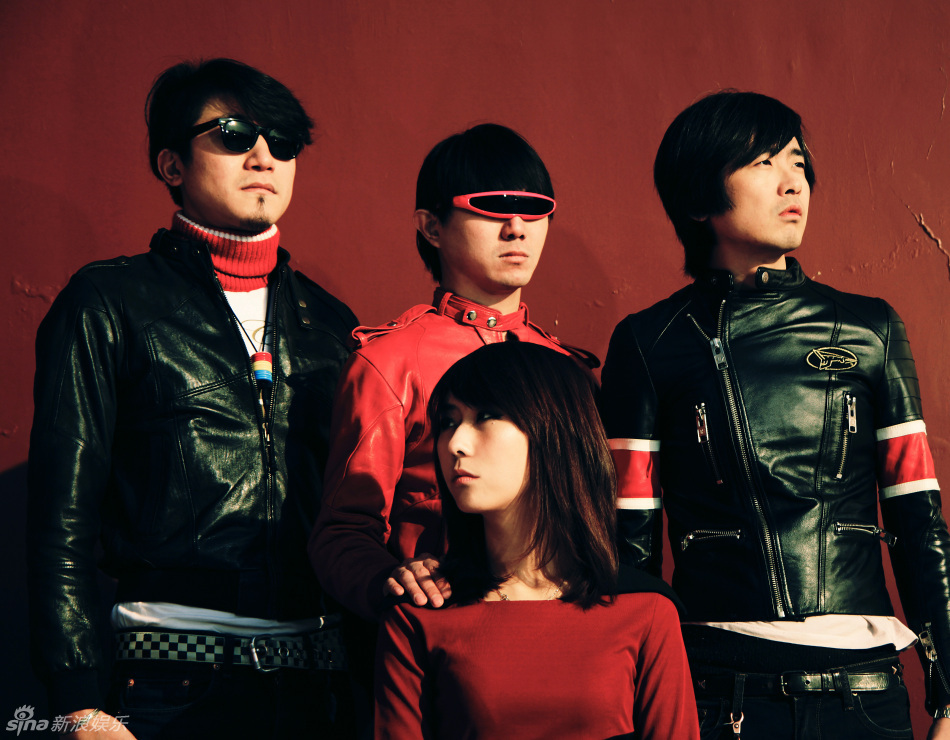 So What?
SIT & SCT explain level 3 but more for individualist than collectivist cultures
In collectivist cultures, social self exists at the relational level & are personalized
Designed to maintain in-group harmony and cooperation
Each culture is emic, but generally collectivist cultures’ social identities are more relational than categorical
Ok…seriously, so what?
Identifying with a culture evolved over time to maximize individual survival
One aspect of culture is mobility – high correlates with individualism, low with collectivism
Little chance at mobility? In your interest to behave in ways that promote harmony – don’t steal a chicken cuz where you gonna run?
Greater mobility allows you to find your place that allow your interests & preferences to define your relationship to the group (groups still important)
Ultimately social identity is etic but it’s emphasis is emic